A day in the life of a Prosecutor
Microsoft 365 Copilot
Buy
~6 hours per week
Areas of investment: Research
Continuing education
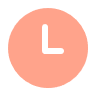 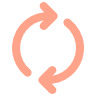 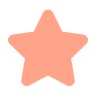 Benefits
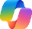 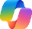 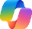 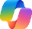 Business Chat2
Business Chat2
Business Chat1
Business Chat1
Natashais a ProsecutingAttorney
8:00 am
9:00 am
10:30 am
Review a new case by summarizing the key points of a lengthy legal document, list the main issues and the parties involved.
Create a first draft of a pleading based on the specifics of the case and a previous pleading from a similar case type.
Summarize recent legal development and precedents, collect and provide links to current legal news and recent legal publications in area of legal specialization
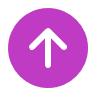 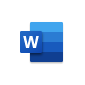 Copilot in Word
Example prompt: Summarize key points, list main issues and parties involved in the case from this / [legal document].
Example prompt: Create a draft pleading from this / [court case file] that follows the style and layout of this / [pleading file]from similar case.
Example prompt: Provide a list of news articles and publications from the last month on [area of law] summarize key points of each article and publication.
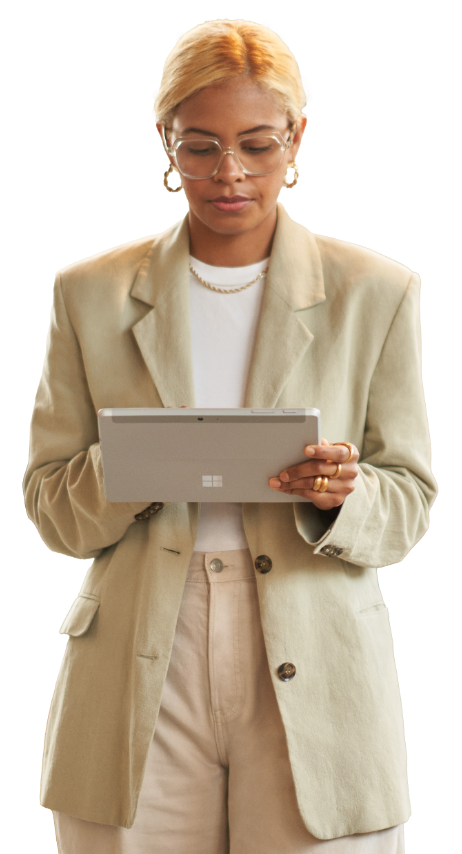 4:00 pm
2:00 pm
In the afternoon, work on the discoveryprocess for an ongoing case to help organize and analyze the large amount of information received from the opposing party.
Spend the end of her day preparing for an upcoming trial. Ask Copilot for advice on trial strategy, potential lines of questioning, and how to present their evidence effectively.
Example prompt: Organize and categorize the files located in this / [Folder of relevant files] summarize and list the key evidence.
Example prompt: Provide suggested strategy for [wrongful death case involving a vehicle accident and an impaired driver]
1Access Copilot at copilot.microsoft.com or the Microsoft Copilot mobile app and set toggle to “Web”.
2Access Business Chat at copilot.microsoft.com, the Microsoft Copilot mobile app, or the Copilot app in Teams, and set toggle to “Work”.
3Copilot agents allow Microsoft 365 Copilot to access your company-specific apps. In the past this would have required an API call to get data from a system of record.
The content in this example scenario is for demonstration purposes only. You should evaluate how Copilot aligns with your organization’s business processes, regulatory requirements, and responsible AI principles.